Laatste les Stad en wijkLJ1 P4
29 juni 2021
Programma
Ruimtekijke ordening = versterken van de fysieke leefomgeving
Wet- en regelgeving en 2 belangrijke samenwerkingspartijen
Korte herhaling en jullie vragen!
Ruimtelijke ordening
Ruimtelijke ordening
Het hoofddoel van de ruimtelijke ordening is te zorgen voor een zo goed mogelijke leefomgeving. Er moeten genoeg huizen gebouwd worden, maar er moet ook ruimte blijven voor de natuur. Bedrijven moeten zich kunnen ontwikkelen maar dit mag niet ten koste gaan van de luchtkwaliteit. De bereikbaarheid over de weg is heel belangrijk maar de leefbaarheid in een wijk ook.
Filmpje over ruimtelijke ordening:
https://youtu.be/NOQO4Sok09o
6/28/2021
Sample Footer Text
4
Omdat Nederland klein is moet er gezocht worden naar slimme oplossingen om zoveel mogelijk activiteiten en functies met elkaar te combineren.
Dit wordt bepaald door ‘de maatschappij’; alle burgers, bedrijven, overheden en belangengroepen.  Uiteindelijk bepaald bv. een gemeente, provincie of het Rijk wat waar komt. 

De stedenbouwkundigen en planogen geven advies en ontwerpen.
6/28/2021
Sample Footer Text
5
Ruimtelijke ordening geeft het praktisch handelen aan; het bestemmen van grond tot bouwgrond of het aanwijzen van een gebied van intensieve veehouderij. 

Planologie is de wetenschap die daarvoor de kennis aanreikt; die onderzoeken of de grond wel geschikt is om er bv. huizen op te bouwen en bv. de juridische regels over geluidsoverlast of luchtverontreiniging. 

Bouwkundigen, architecten en vele anderen zorgen en dan voor ontwerpen,  tekeningen, financiering en realisatie.
Filmpje over de ontwikkeling van Flevoland: 
https://youtu.be/AypGE97Mv1Y
6/28/2021
Sample Footer Text
6
De stad en ruimtelijke ordening
Analyseren; hoe ziet de stad eruit? 
1. Vorm > Parijs
Vorm 
Structuur  
Functies
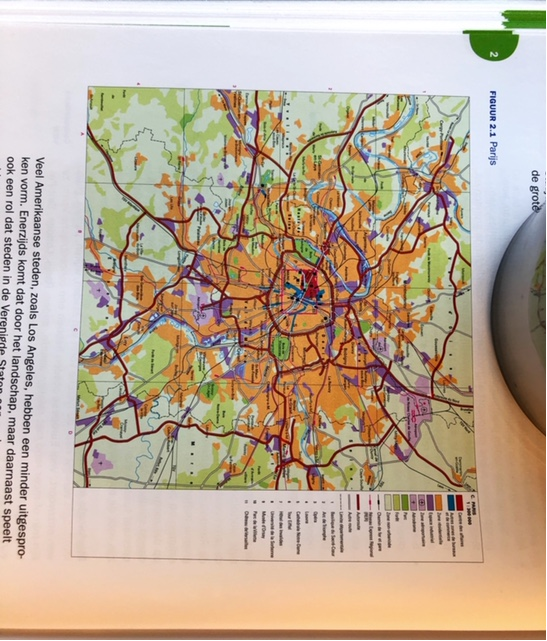 6/28/2021
Sample Footer Text
7
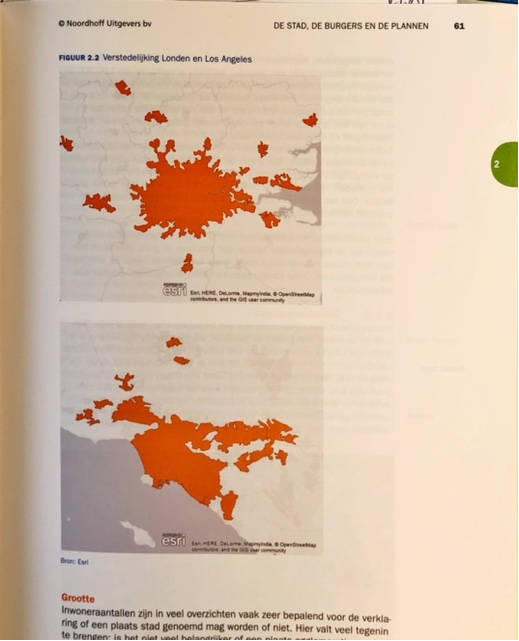 1. Vorm van Londen (boven en Los Angeles (beneden):

Londen is ouder en ontstaan vanuit o.a. de bereikbaarheid via postkoets en spoor; verbindingen zo kort en efficiënt mogelijk. 

Los Angeles is een jongere stad en gegroeid voor bereikbaarheid met de auto = uitgestrekter en flexibele structuur.
6/28/2021
Sample Footer Text
8
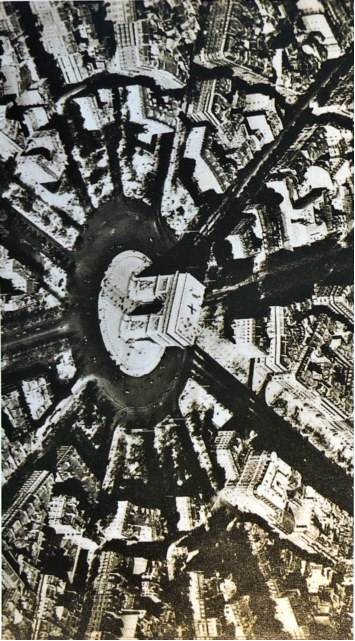 2. Structuur van een stad:
De Arc de Triomphe in Parijs is duidelijk het middelpunt van de (oude) stad.
6/28/2021
Sample Footer Text
9
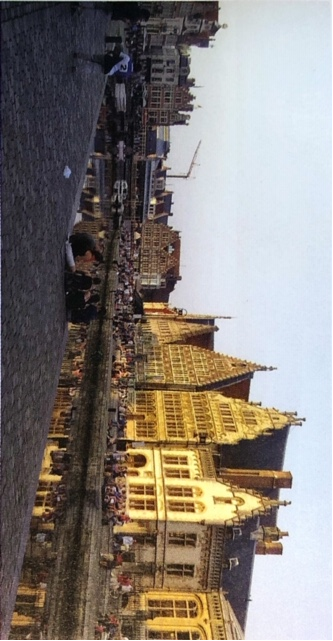 Structuur van een stad: de Kade van Gent: een mooi voorbeeld van in de stad; een  ontmoetingsplaats.
6/28/2021
Sample Footer Text
10
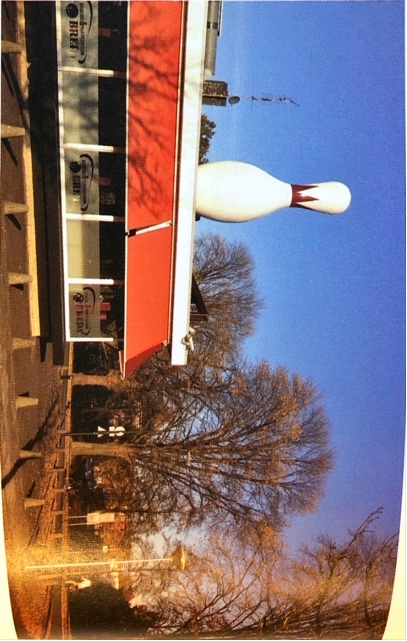 Structuur van een stad; een opvallend oriëntatiepunt in Breda:
6/28/2021
Sample Footer Text
11
Functies van de stad:
Bij de functionele analyse kijk je naar de functies in de stad; wonen, werken, creëren en verkeer. 

Daarnaast kun je ook kijken naar een verdeling in openbare en private functies; bibliotheken & ziekenhuizen < > woonhuizen

Vaak is er ook functievermenging van gebouwen; bv. de LocHal, multifunctioneel wijkcentrum en Brede School.
6/28/2021
Sample Footer Text
12
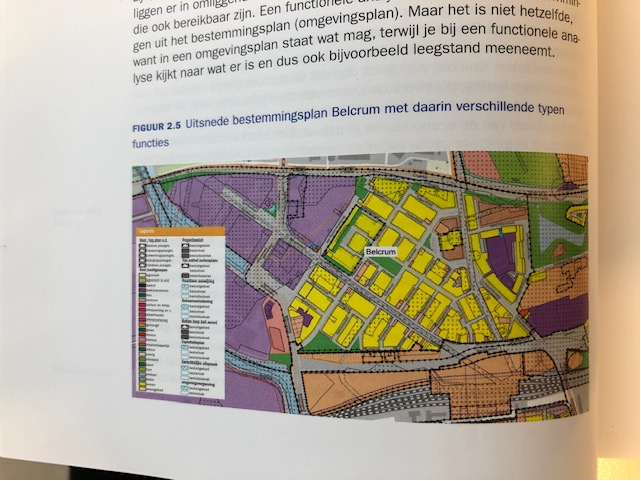 6/28/2021
Sample Footer Text
13
Voorzieningen
Openbare  voorzieningen 
Deze bieden diensten aan die in een basisbehoefte voorzien zoals scholen, huisarts, kinderopvang, politie, buurt- en wijkcentra en ziekenhuizen. 

Stedelijke voorzieningen 
Deze voorzieningen worden gebruikt door de  inwoners van de stad maar ook door de mensen uit de omliggende plaatsen: denk aan een ziekenhuis, warenhuis, bioscoop. 

Maatschappelijke voorzieningen
Dit zijn voorzieningen die een belangrijke maatschappelijke bijdrage leveren; onderwijs, gezondheidszorg, bibliotheken, zwembaden en musea.
6/28/2021
Sample Footer Text
14
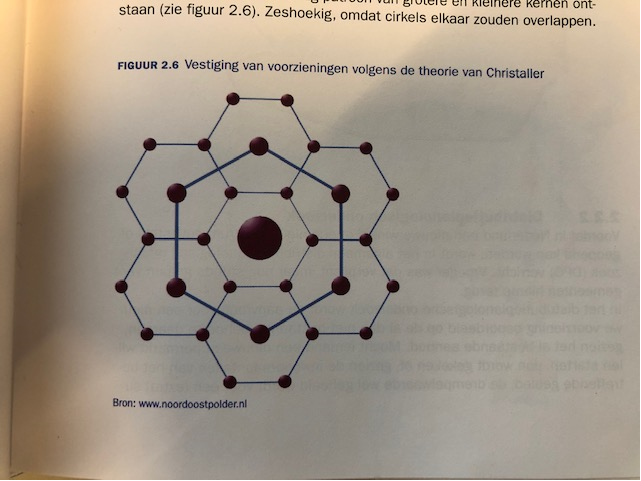 6/28/2021
Sample Footer Text
15
Plannen en ontwerpen
Nederland is best vol, ruimte is krap. Goed plannen is nodig; jaren ‘90 erg gestuurd door de overheid, toen vrijer gelaten aan bv. projectontwikkelaars en investeerders. Nu weer meer regie door overheid; gemeente, provincie en rijk.  Kader NU is de ‘ladder van duurzame verstedelijking’ 

Plannen worden vastgelegd in een bestemmingsplan of omgevingsplan met aandacht voor wonen, werken, recreëren milieu, waterhuishouding, verkeer en luchtkwaliteit = integrale aanpak

Wil je als burger iets anders dan in het plan staat dan kun je een herziening van het bestemmingsplan aanvragen. 

Voor een nieuw stedelijk  omgevingsplan houdt de gemeente dus ook rekening met: 
	statistische gegevens (CBS) 
	leefstijlen 
	functies die in de stad moeten 
	Ontwikkelingen voor de lange(-re) termijn.
6/28/2021
Sample Footer Text
16
Wet- en regelgeving en 2 belangrijke partners
Je gaat niet zomaar een gebied (HER-) inrichten:
Woningcoöperaties & de gemeente in samenwerking met de bewoners
Wet- en regelgeving, bestemmingsplannen, 
Omgevingswet
Wet- en regelgeving, bestemmingsplannen, Omgevingswet
Bestemmingsplan
In ruimtelijke plannen zoals bestemmingsplannen, wijzigingsplannen en structuurvisies staan regels voor bijvoorbeeld woningbouw, winkels, bedrijven en groen. 

Een ruimtelijk plan regelt waar en wat op een perceel gebouwd of aangelegd mag worden, welk gebruik is toegestaan en wat de toekomstige ontwikkeling is.
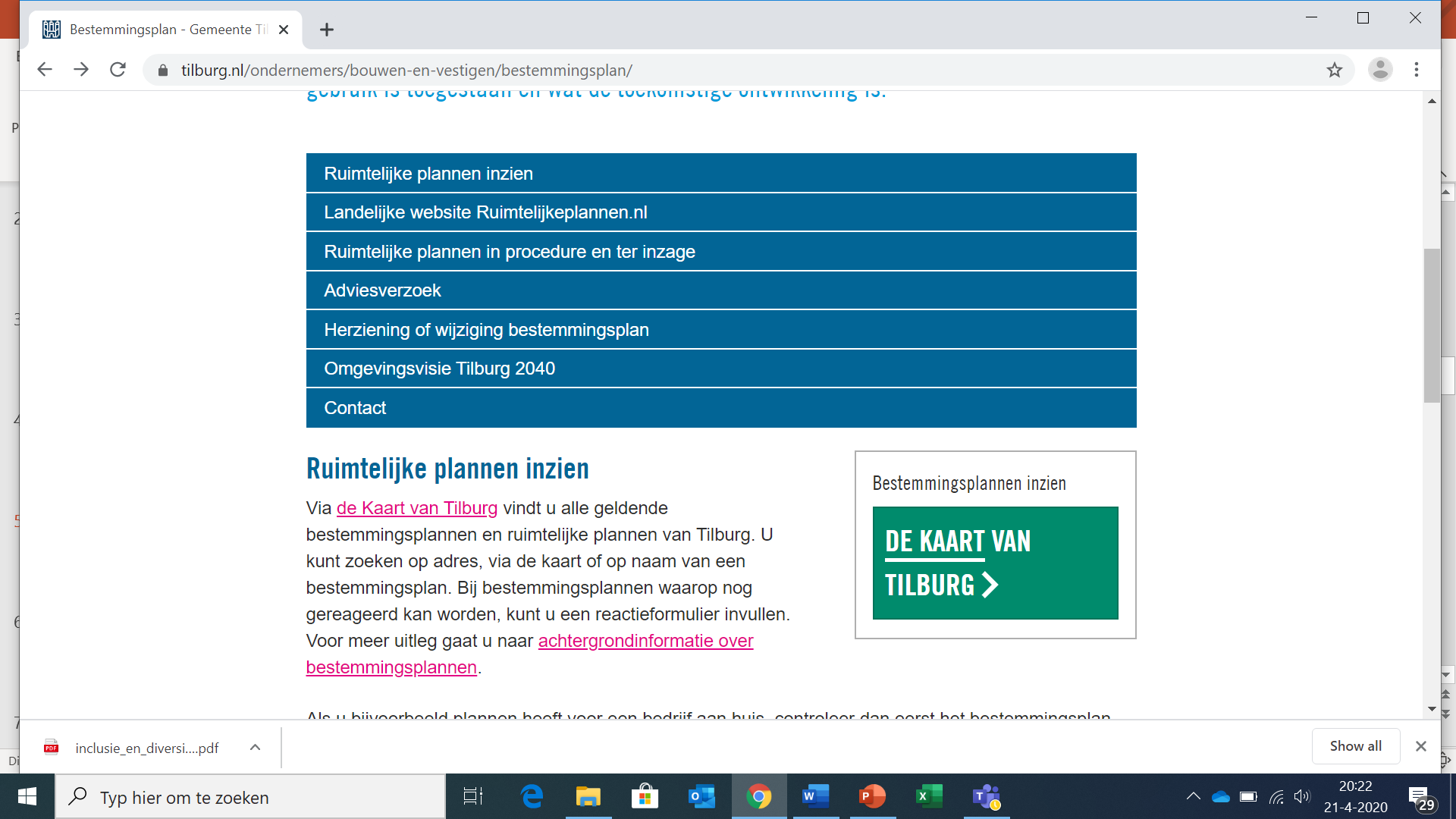 Taken gemeente
Een gemeente heeft een aantal wettelijke taken (basis voor alle inwoners):
Huisvesting 
Zorg/gezondheid
Veiligheid en openbare orde
Onderwijs
Sociaal minimum (inkomen)
Participatie (vanaf 2022 in de nieuwe Omgevingwet: dialoog met bewoners en bedrijven)

Niet wettelijk zijn dus leefbaarheid/sociale samenhang/wijkgericht werken etc.
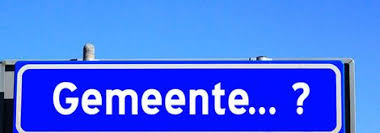 Woningbouwcorporaties
Meestal kent een corporatie 4 afdelingen:
Strategie, onderzoek en vastgoed (bijvoorbeeld nieuwbouw of renovatie)
Leefbaarheid en overlast
Huurincasso
Onderhoud

De partners zijn: gemeente, zorg/welzijn, toezicht/politie en huurderscommissies
Wonen Breburg, Tiwos en TBV zijn grote corporaties in Tilburg
Corporaties heeft 3 functies:
1. zorgen voor betaalbare woningen in de sociale huursector
2.  zorgen voor duurzame woningen
3.  zorgen voor leefbare woonomgeving
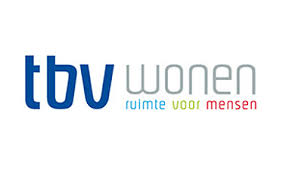 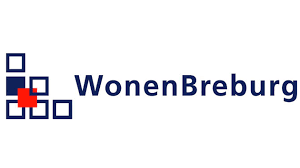 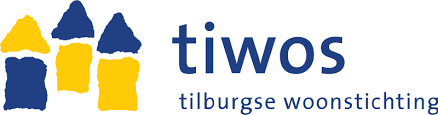 Sneller, eenvoudiger en meer ruimte voor initiatief.
Samenvoeging van 26 wetten
De Omgevingswet bestaat uit drie onderdelen en gaat in per juli 2022.
Voor gemeenten is het belangrijk om nu al anders te werken. 
De Omgevingswet bestaat grofweg uit drie elementen:
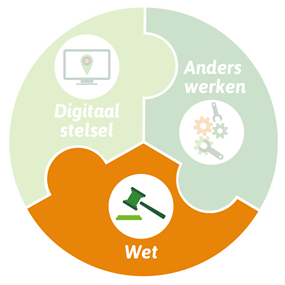 1) Wet
De Omgevingswet biedt bestuurs­lagen diverse instrumenten om de fysieke leefomgeving en de activiteiten daarin te reguleren.
De fysieke leefomgeving is een breed begrip. Het omvat onderwerpen als ruimte, milieu, verkeer, natuur en water.
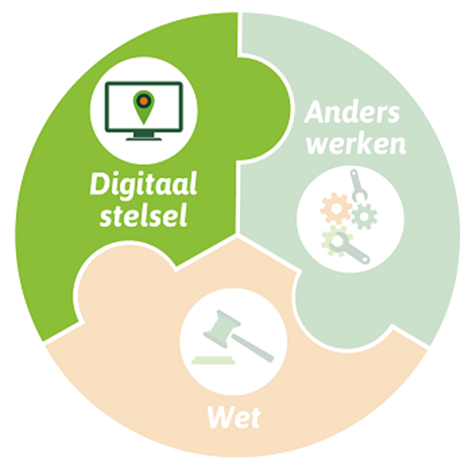 2) Het digitale loket waar initiatiefnemers, overheden en belanghebbenden snel kunnen zien wat is toegestaan in de fysieke leefomgeving.
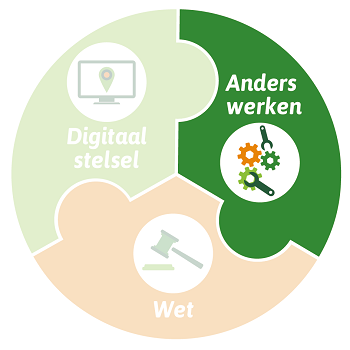 3) Anders werken: 

Gebiedsgericht werken.
Sommige maatschappelijke vraagstukken vragen om meer regionale samenwerking tussen overheden. Ook gebiedsgericht werken, vergt goede samenwerking tussen overheden in de regio. 

2) Integraal werken.
Het bijeen brengen van allerlei verschillende onderwerpen, perspectieven en belangen om daar samenhang in te brengen.  

Participatie en samenwerking. 
Een ander samenspel met bewoners, bedrijven en andere belanghebbenden. Zodat goede ideeën meteen op tafel komen, bestuurders betere besluiten kunnen nemen en initiatieven uit de samenleving een plek krijgen.
Participatie is met de Omgevingswet niet vrijblijvend. 
Wat je moet regelen staat in de wet. Nu belangrijk:
Wijkparticipatie? Eerst de buurt, dan de stedenbouwkundigen!
‘Participatie is een proces dat bedoeld is om afspraken te maken met iedereen in de omgeving & die rekening houdt met zoveel mogelijk belangen van de verschillende groepen in die omgeving’.
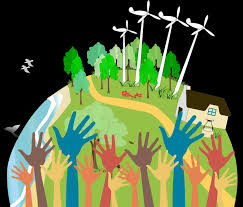 Korte herhaling en jullie vragen!